ESCUELA NORMAL DE EDUCACIÓN PREESCOLAR
Ciclo 2021 – 2022






Alumna: Dibeth Atziri Carreón N°L. 3
3°A
Docente: Manuel Federico Rodríguez Aguilar
Asignatura: ESTRATEGIAS DE EXPRESIÓN CORPORAL Y DANZA EN EL PREESCOLAR

Título del Trabajo: Presentación sobre Conceptos

Unidad II.
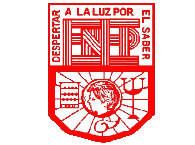 CONCEPTOS
Unidad II.
Pulso Musical
Es la unidad básica que se emplea para medir el tiempo.
Para encontrar el pulso de cada pieza o tema musical lo más sencillo es dar palmas o picar con el pie en el suelo de forma constante al ritmo de la música hasta ir perfectamente emparejados.
Tempo
El tempo en la música se refiere al ritmo o la velocidad de una composición. En italiano significa "tiempo", lo que indica el poder de este elemento musical para mantener el ritmo de una canción.
ACENTO
Está relacionada al énfasis aplicado en un acorde o en una nota. El uso del acento musical determina la acentuación, una de las cuestiones involucradas en la forma en que se expresan las composiciones.

Dicho acento es especificado en la notación a través de un signo que le indica al intérprete la necesidad de aplicar más intensidad en dicha nota, en comparación al resto de las notas que se encuentran alrededor.
COMPÁS
Nos indica cómo se debe contar la pieza que se está coreografiando o interpretando. Así por ejemplo un compás binario se contaría “ un y dos y tres y cuatro ….”. Un compás ternario sería por ejemplo “ 123, 223, 323, 423…”.
RITMO
Puede definirse como la combinación armoniosa de sonidos, voces o palabras, que incluyen las pausas, los silencios y los cortes necesarios para que resulte grato a los sentidos. 

Puede llamarse ritmo al movimiento controlado que se genera a partir de un cierto orden de distintos elementos.
MOTRICIDADES
FINA
GRUESA
Es la coordinación de los movimientos musculares pequeños que ocurren en partes del cuerpo como los dedos para producir movimientos pequeños y precisos.
Es la habilidad para realizar movimientos generales grandes Dicho control requiere la coordinación y el funcionamiento apropiados de músculos, huesos y nervios.
PUNTOS O CENTROS DE PROYECCIÓN
Ojo del observador: lugar desde el que se observa el plano auxiliar, también llamado centro de proyección.
FORMAS BÁSICAS DE LOCOMOCIÓN
Basados en la clasificación propuesta por Castañer y Camerino, las habilidades locomotrices o de locomoción son: caminar, correr, saltar, variaciones del salto, galopar, subir, bajar, trepar, rodar, pararse, caer, esquivar, entre otras.
Danzas Educativas
Tiene como finalidad desarrollar la capacidad expresiva y creativa del alumno a través del lenguaje de la danza en cualquiera de sus estilos, poniéndola al alcance de todos (independientemente de su edad y condición física).
DANZAS DEL MUNDO
Las danzas del mundo permiten apreciar, comprender y valorar críticamente diferentes manifestaciones culturales y artísticas, utilizarlas como fuente de disfrute y enriquecimiento personal y considerarlas como parte del patrimonio cultural de los pueblos.
Hip Hop baile
El hip hop es un estilo de baile, que por lo general se baila con música hip hop que se desarrolló de la cultura hip hop. Esta danza danza consiste principalmente de movimientos ejecutados cerca de la tierra.
Danza del vientre
El término «danza del vientre» es un nombre inapropiado ya que cada parte del cuerpo está implicado en la danza. La parte del cuerpo más destacada es la cadera. Básicamente se originó en el Oriente Medio.
Salsa
La salsa es un género de danza sincrética de Cuba. La salsa es un baile de pareja normal, aunque se reconocen las formas en solitario, para mí para ser es un baila que representa muy bien la calidez y la sensualidad de Latinoamérica..
Baile de salón
Baile de salón se refiere a un conjunto de danzas asociadas, que son disfrutados tanto en lo social y competitiva en el mundo. Sus aspectos de rendimiento y el entretenimiento también son ampliamente disfrutados en teatro, cine y televisión.
Tap
El Tap es una forma de danza que se caracteriza por un sonido a que se ha creado a partir de placas de metal que se unen tanto a la bola y el talón del zapato de la bailarina. Estas placas de metal, cuando se golpea contra una superficie dura, crea un sonido de percusión y como tal, los bailarines se consideran músicos.
Bhangra
La danza Bhangra es una danza originaria del norte de la India y del sur de Pakistán; de una región llamada Punjab, que comparte su cultura entre ambas naciones. Es una alternativa, no sólo cultural, si no también para poder controlar el estrés generado por las diversas actividades diarias.
Break Dance
El Break-dance incorpora muchos tipos de movimientos que pueden variar tanto como la imaginación de un interruptor y el atletismo se lo permita. El inventario de los movimientos de baile break-es muy amplia, y hay competencias en todo el mundo.
Danza irlandesa
Originario de Irlanda esta interesante danza por lo general se hace en grupos, pero cuando se realiza como un solo de danza, en general se caracteriza por un cuerpo superior tieso y los movimientos rápidos y precisos de los pies.
Baile Robot
El robot es un estilo de baile ilusión, son pasos de intentos de imitar a un robot bailando o un maniquí. Se originó por Charles Washington.
Líne Dance (Country)
Un baile en línea es la coreografía de baile con una secuencia repetida de pasos en los que un grupo de personas bailan en una o más líneas o filas sin tener en cuenta el sexo de los individuos, todos en la misma dirección y ejecución de las medidas al mismo tiempo.
DANZAS CREATIVAS
Es una forma de trabajar el cuerpo de manera libre pues se van creando movimientos sobre la marcha. Es decir, se baila libremente, de forma espontánea, sin ninguna regla ni coreografía o paso preestablecido. De este modo se consigue liberar malas emociones y abrir la puerta a las nuevas.

Porque la dan creativa está centrada en más que desarrollar el cuerpo, está pensada también para desarrollar la mente y el espíritu. Es una manera estupenda de aumentar nuestro movimiento y capacidad de expresión, así como conocer hasta dónde alcanza nuestra creatividad y conocernos mejor a nosotros mismos.
¡GRACIAS POR SU ATENCIÓN!